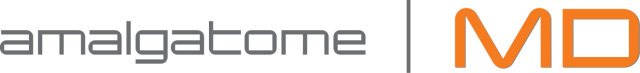 Contact Information
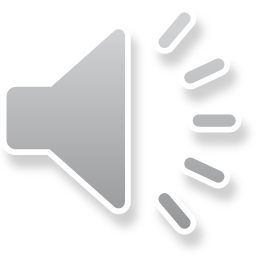 Contact Information
Physical Address:
Exsurco Medical, Inc.
10804 Green Road
Birmingham, OH 44889

Mailing Address:
Exsurco Medical, Inc.
P.O. Box 376
Vermilion, OH 44089
Toll Free Phone: (800) 243-6049

Website: www.exsurco.com

Emails:
Sales: sales@exsurco.com
Information: info@exsurco.com
Support: support@exsurco.com
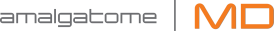 Account Representatives
Adam Stewart BS, CTBS
Sales and Training Specialist 
Mobile: (440) 787-7008
Office:  (440) 787-7008
Amber McAfee MBA, CTBS, CTP
National Key Account Sales Manager
Toll Free (800) 243-6049 – option #1
Mobile: (440) 752-9134
Office: (440) 204-3269
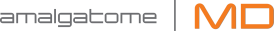 Need to get a hold of us?
Phone: 1-800-243-6049 

Press the number below for the following departments:

1 – Sales & Clinical Support
2 – Marketing & Product Inquiries
4 – Customer Service or to Report a Quality Concern
5 – Technical Services
6 – Quality Department
7 – Accounting Department
Website: www.exsurco.com

Emails:
Sales: sales@exsurco.com
Information: info@exsurco.com
Support: support@exsurco.com
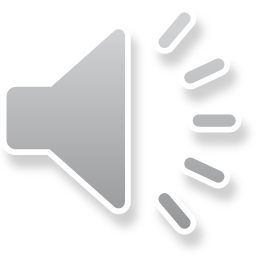 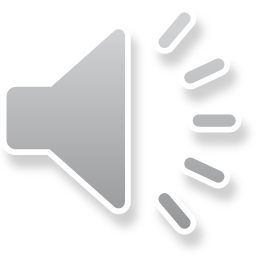 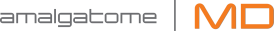